TIN HỌC LỚP 5 – TUẦN 19B
ÔN TẬP PHẦN 3: PHẦN MỀM MSW LOGO
CÁC LỆNH VẼ CƠ BẢN
1
Đi về phía trước 100 bước: FD 100
2
Lùi về phía sau 100 bước: BK 100
3
Quay sang phải 90 độ: RT 90
4
Quay sang trái 90 độ: LT 90
5
Xóa toàn bộ trang giấy vẽ: CS
6
Nhấc bút: PU
7
Hạ bút: PD
CÁC HÌNH VẼ CƠ BẢN
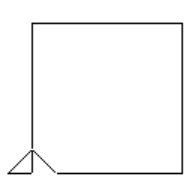 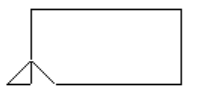 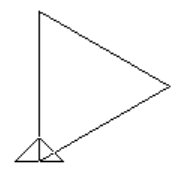 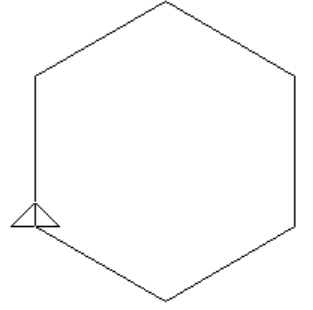 CÁC LỆNH VẼ HÌNH TRÒN
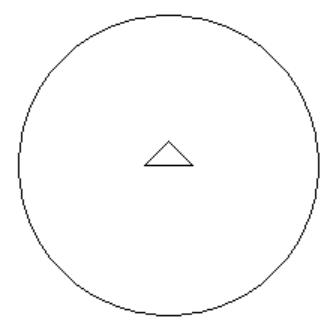 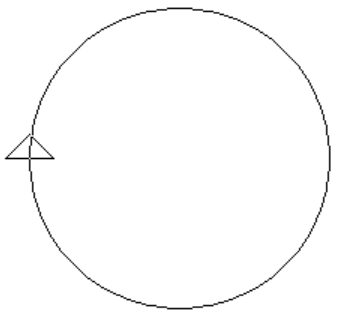 2
1
CIRCLE2 100
CIRCLE 100
CÁC MẪU VẼ HÌNH TRÒN
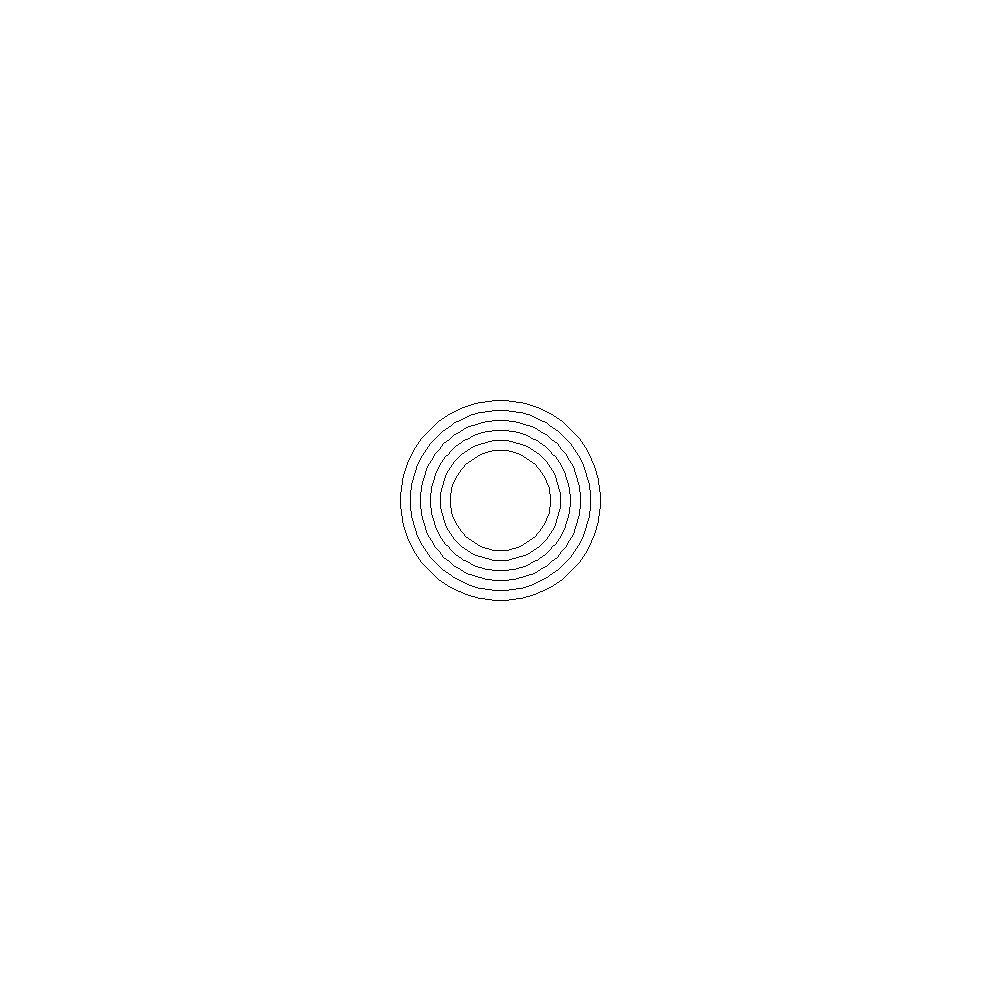 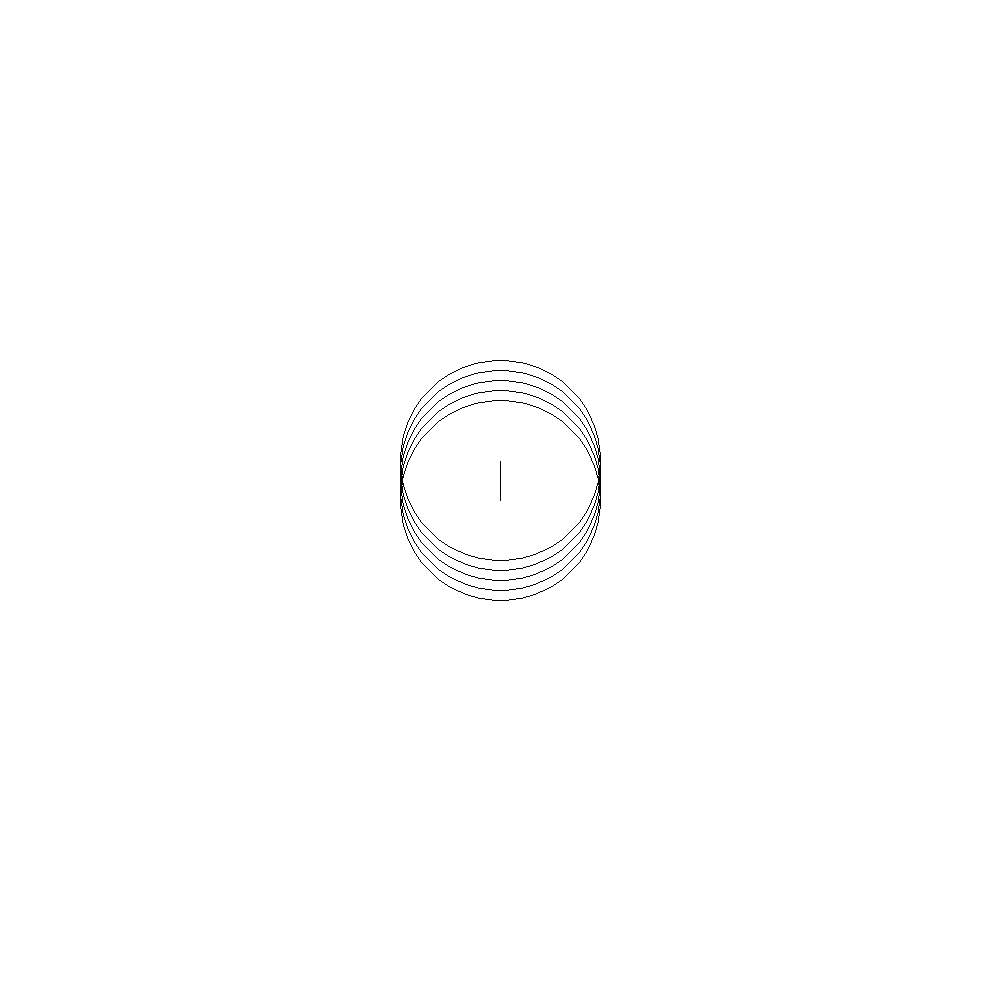 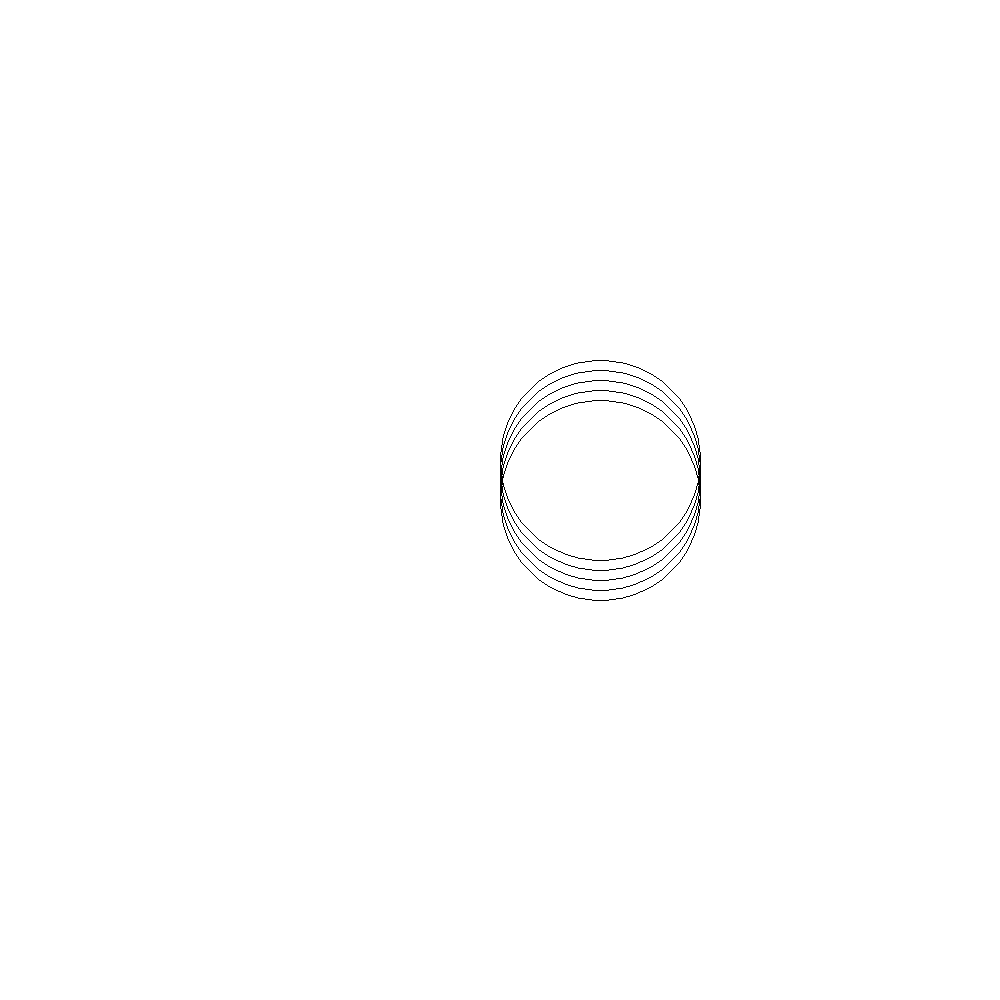 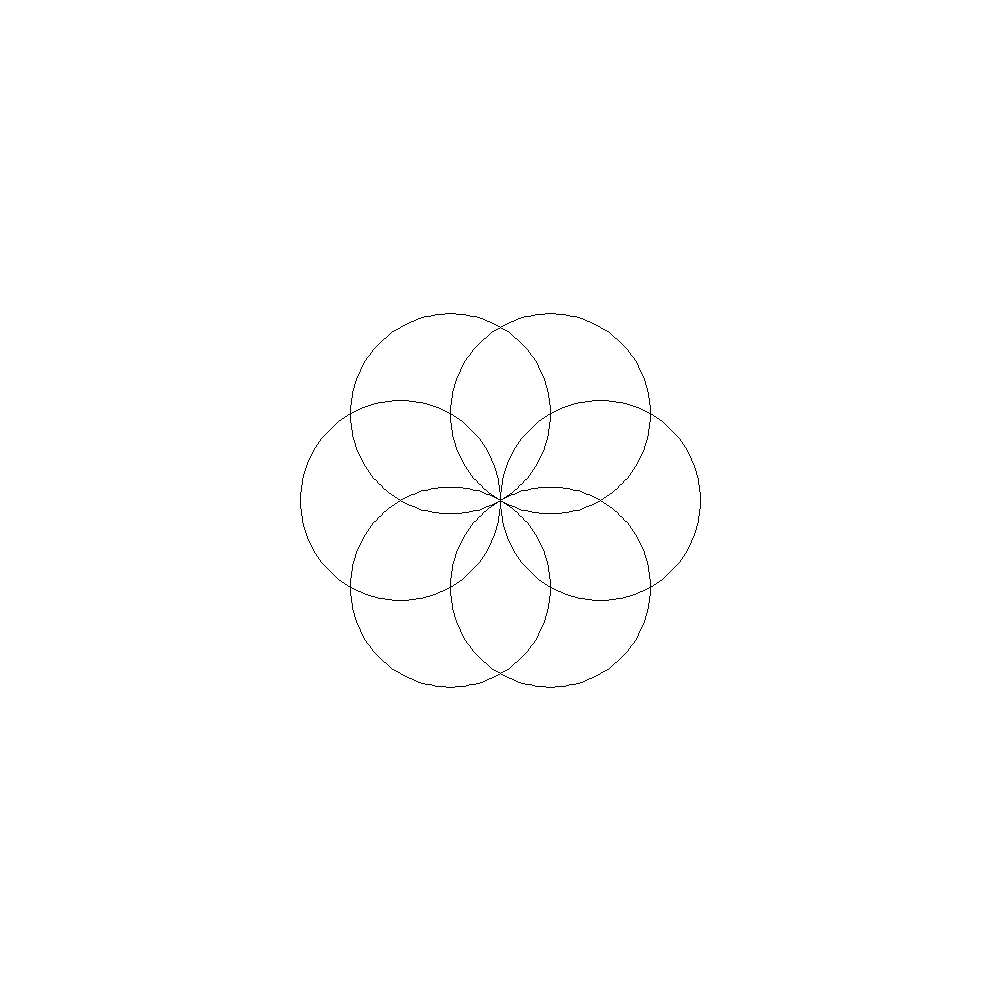 CÁC LỆNH VẼ HÌNH BẦU DỤC
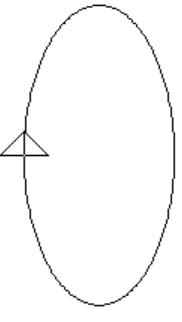 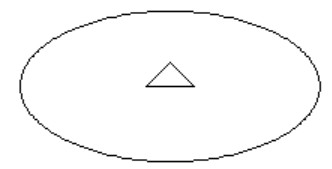 2
1
ELLIPSE2 100 50
ELLIPSE 100 50
CÁC MẪU VẼ HÌNH BẦU DỤC
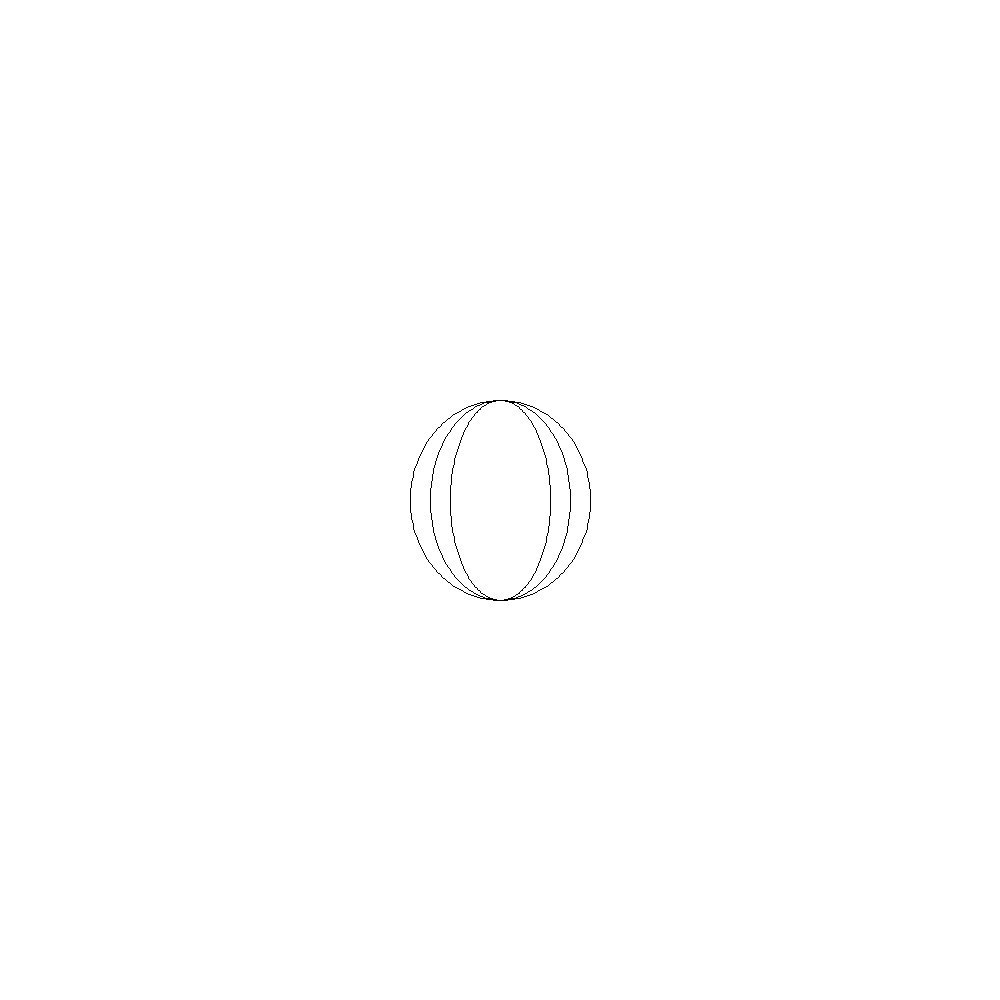 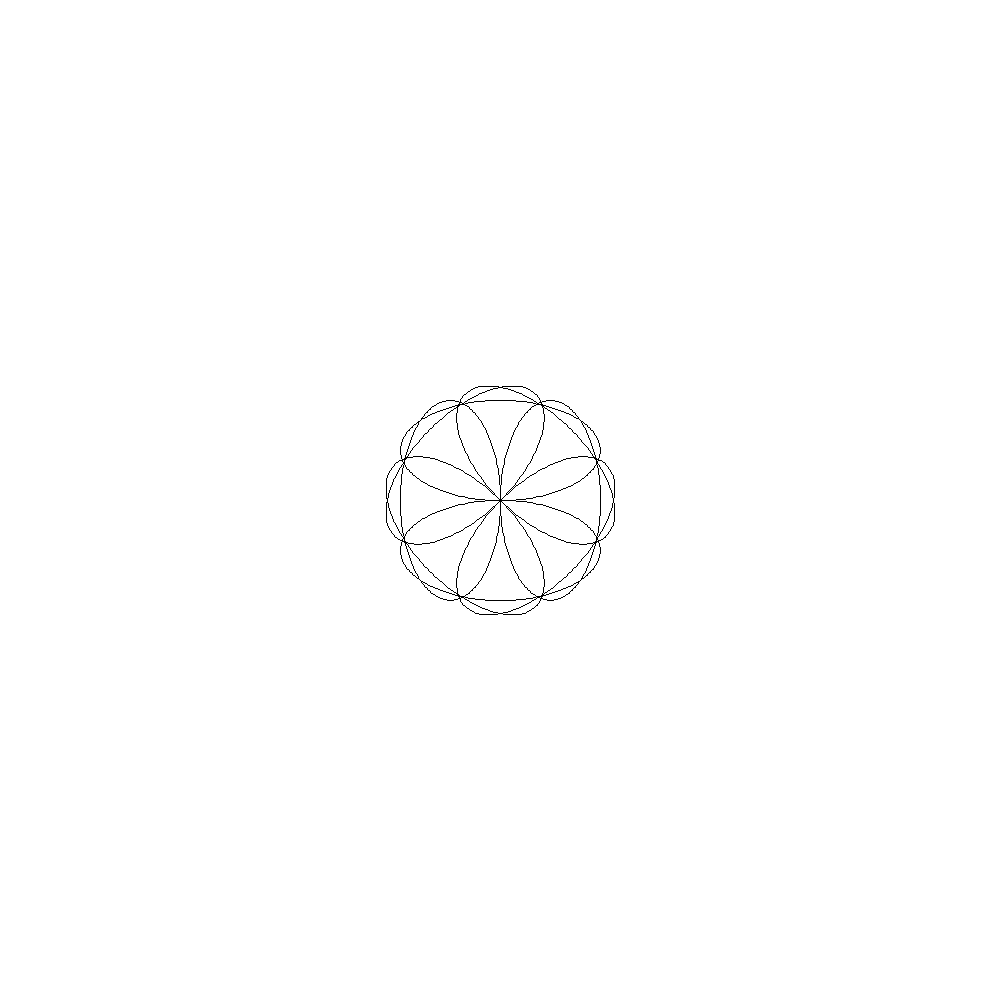 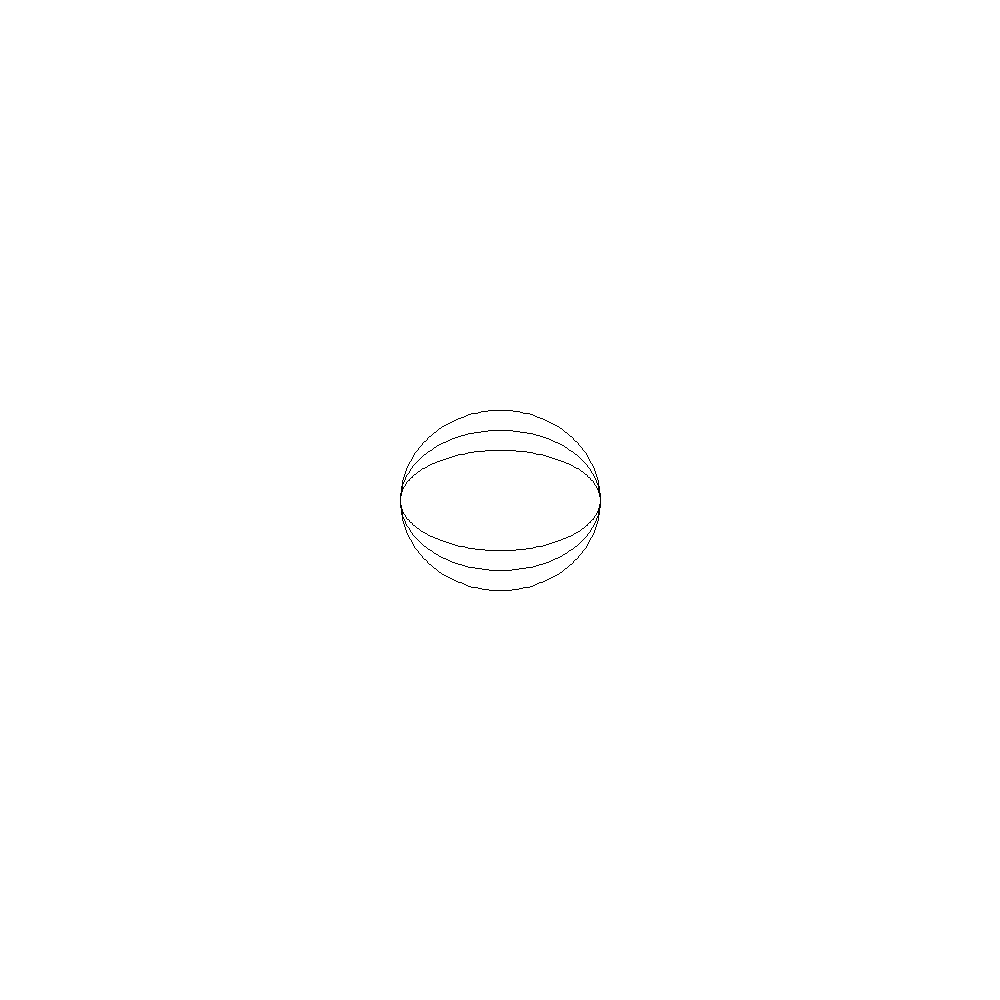 CÂU LỆNH LẶP - REPEAT
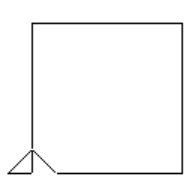 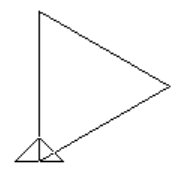 REPEAT 4[FD 100 RT 90]
REPEAT 3[FD 100 RT 120
CÁC MẪU VẼ SỬ DỤNG CÂU LỆNH LẶP - REPEAT
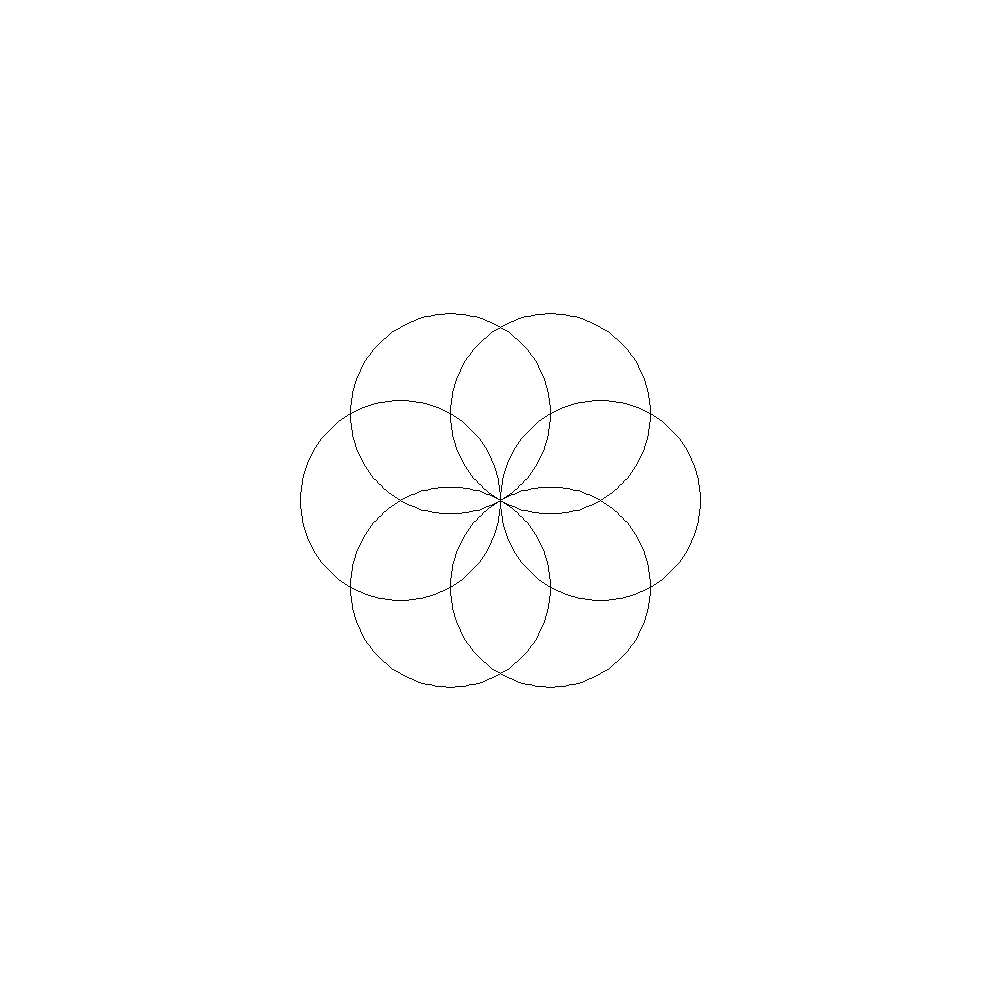 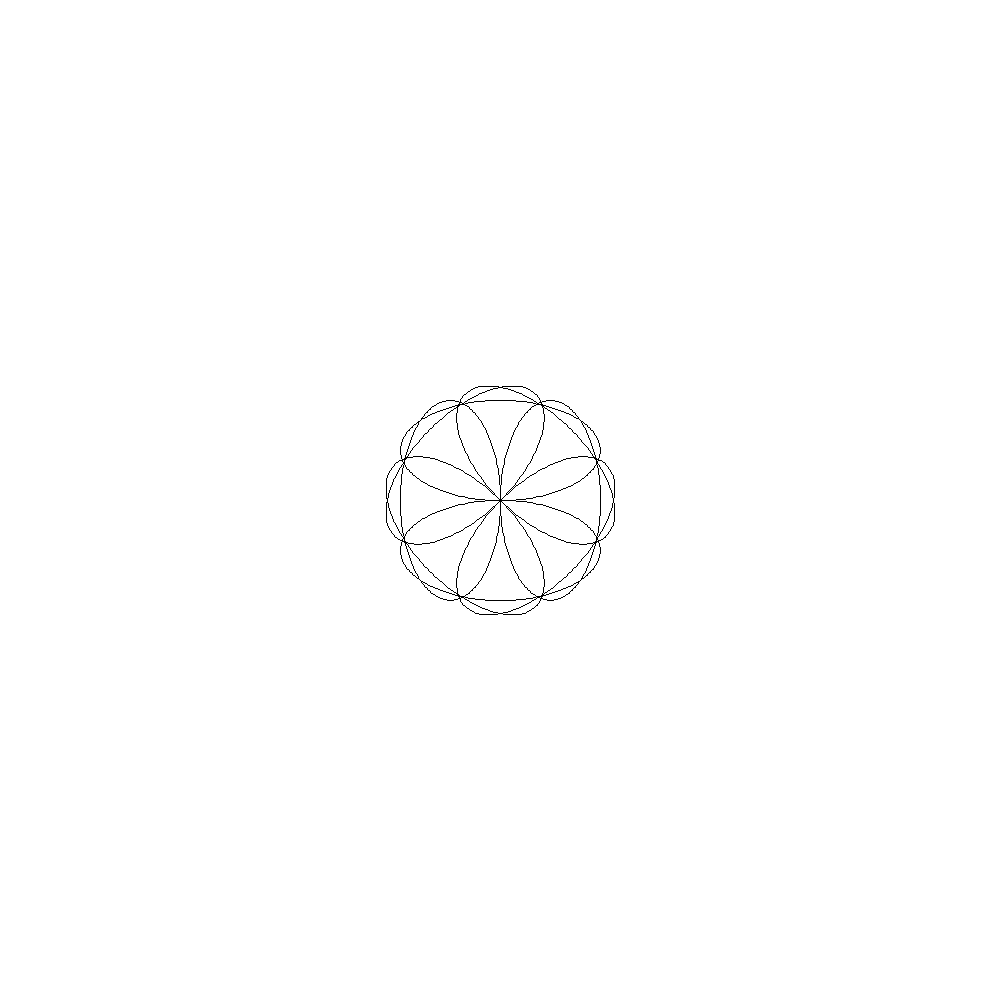 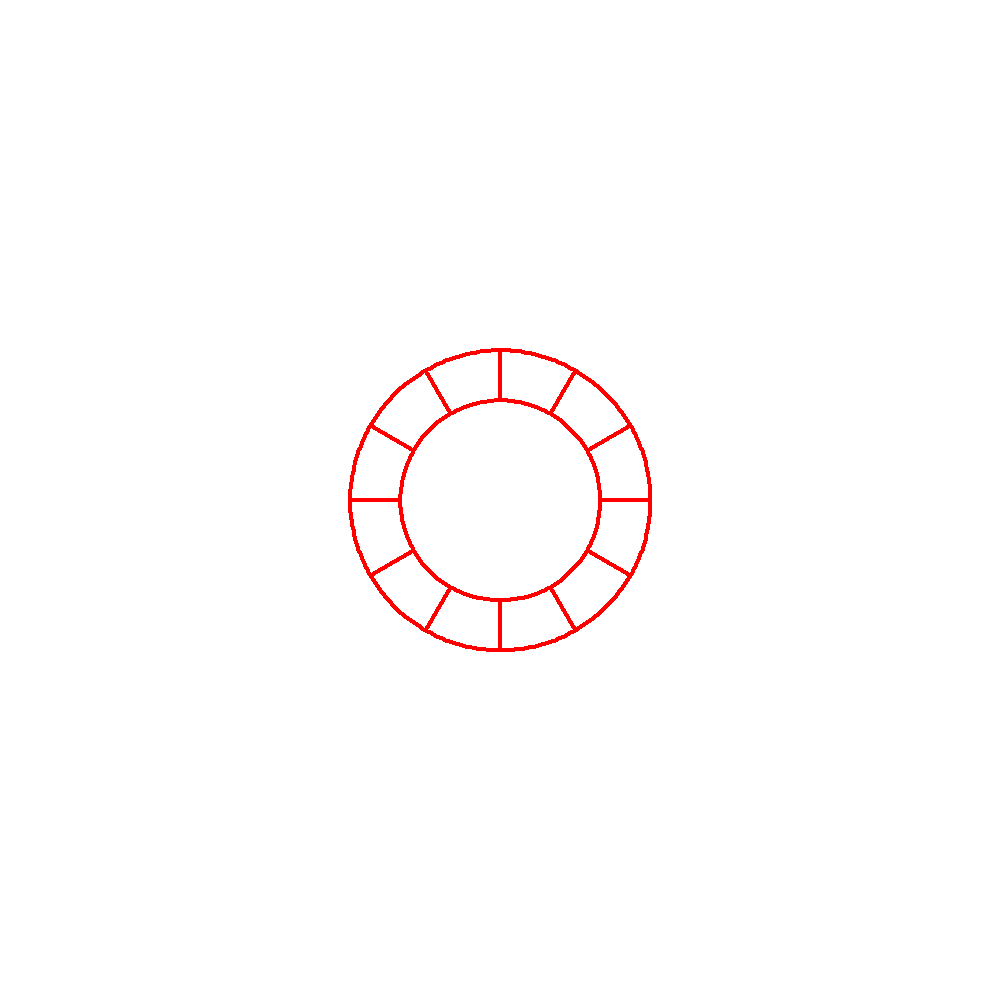 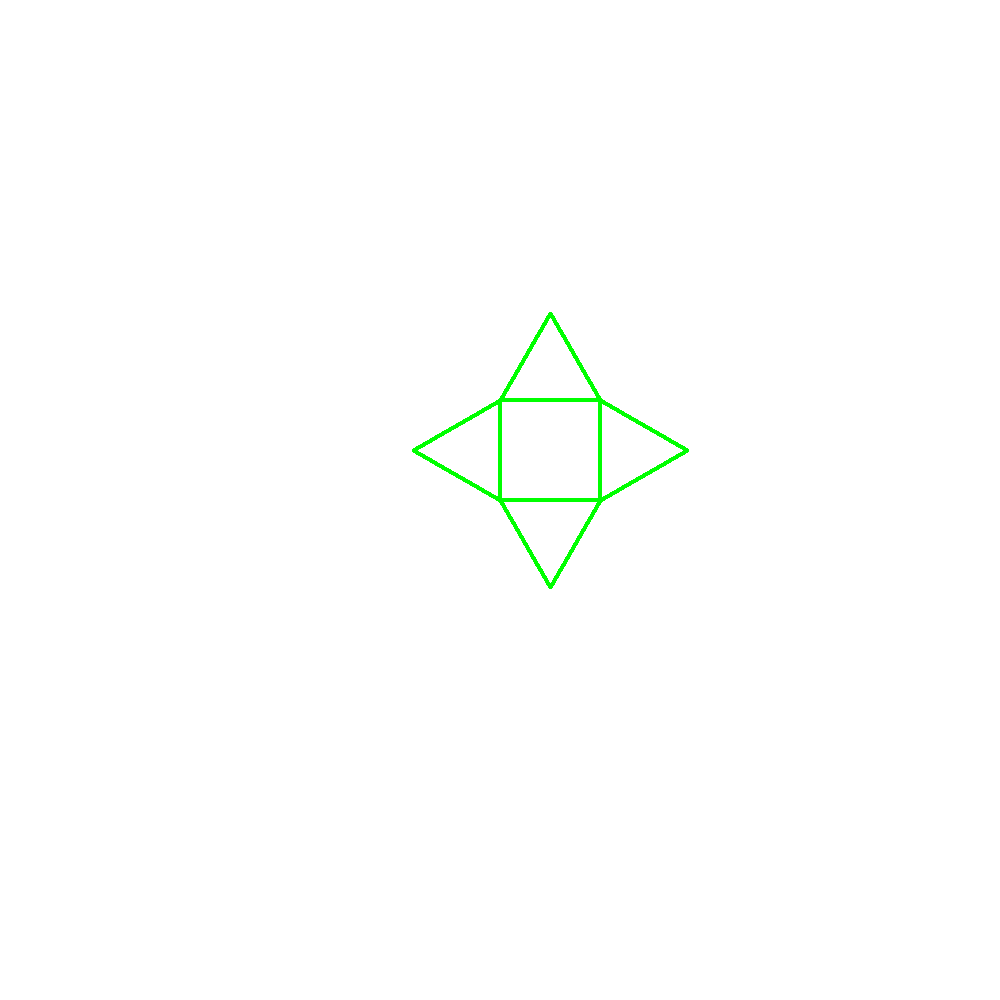